HFCPV-2022
Chao-Qi Zhang
North China University of Science and Technology
Based on PhysRevD.105.073005 and PhysRevD.106.053005
In Collaboration with Professor Zhou Rui
HFCPV-2022@Nanjing Normal University  2022.12.09
OUTLINE
MOTIVATION
01
01
MOTIVATION
CP violation is an intriguing topic of high energy physics.
01
MOTIVATION
FRAMEWORK
02
02
FRAMEWORK
※ Perturbative QCD approach
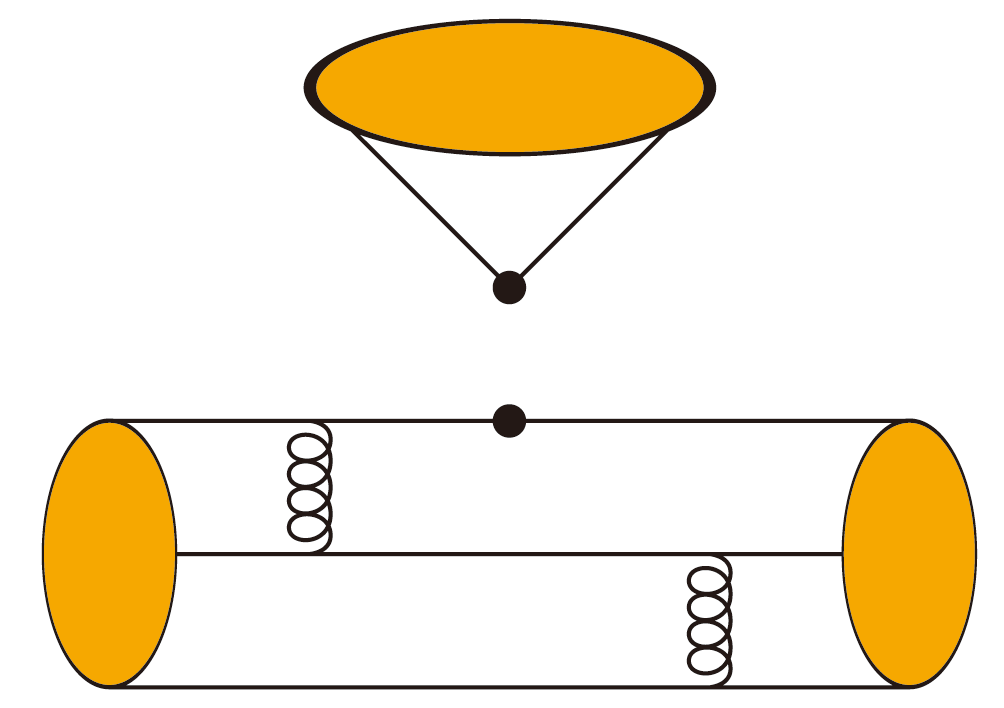 Keeping the parton transverse momenta to avoid the end-point singularity. Large logarithmic corrections are organized to all orders by Sudakov resummation.
Both factorizable and nonfactorizable contributions can be evaluated in a self-consistent manner within this approach.
PQCD factorization theorem have been applied to deal with the exclusive heavy baryon decays.
02
FRAMEWORK
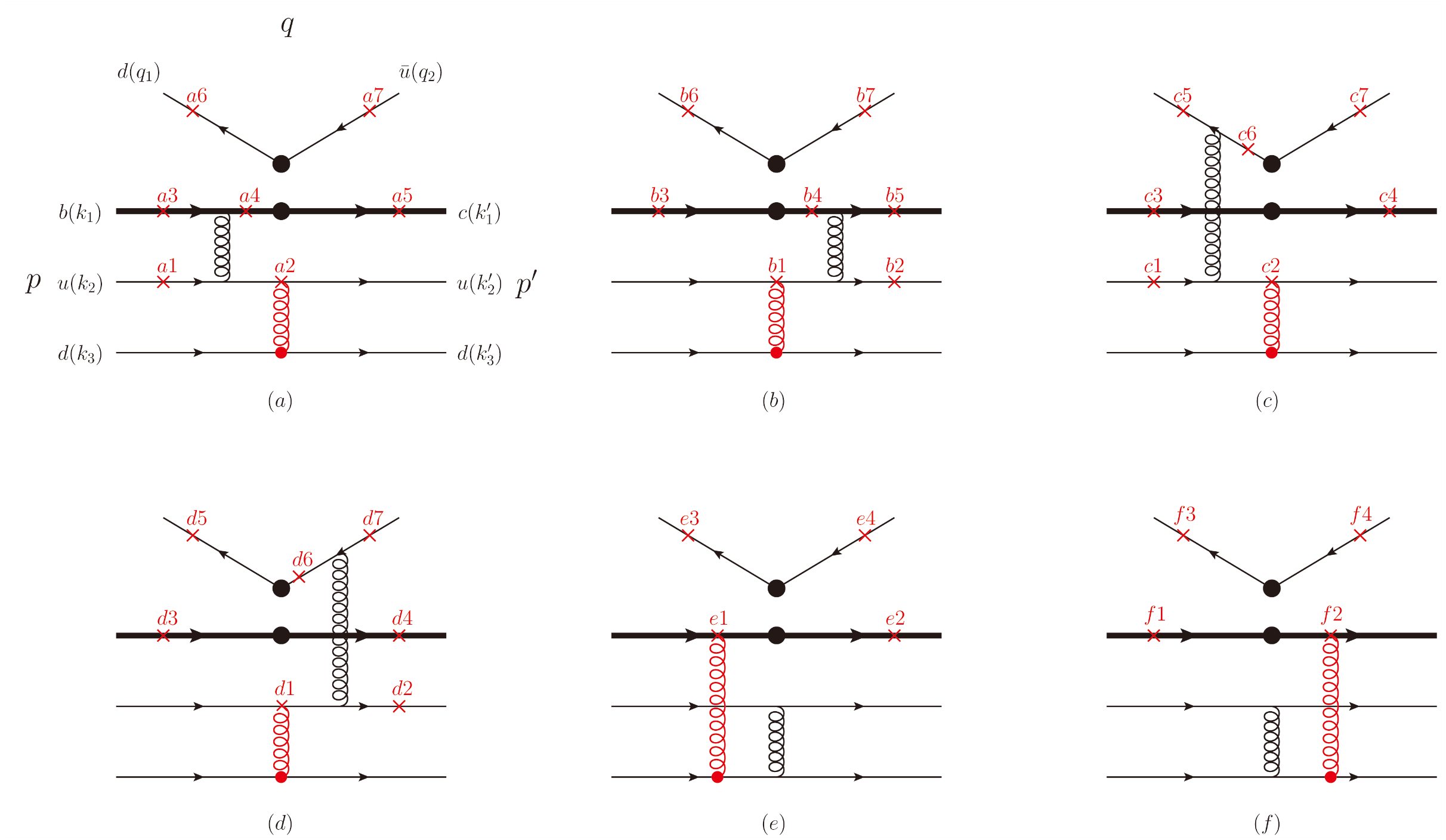 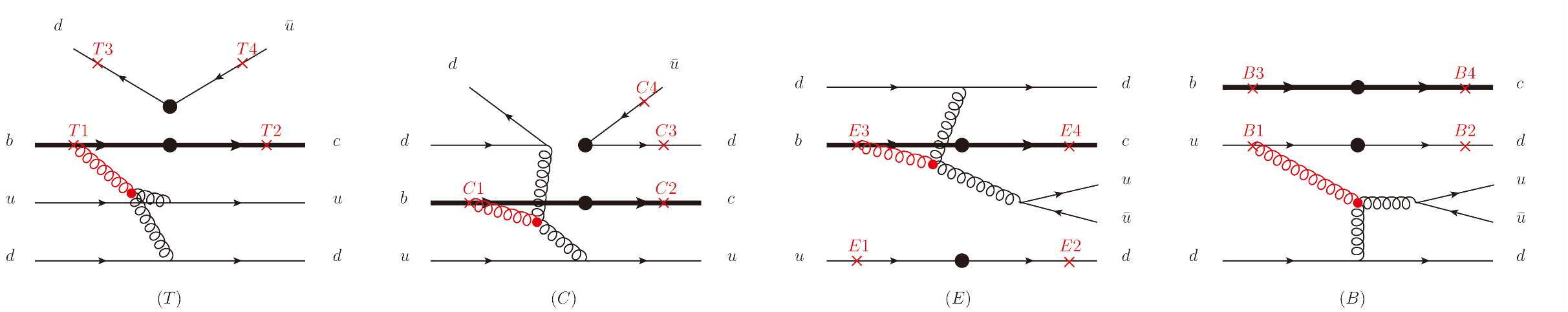 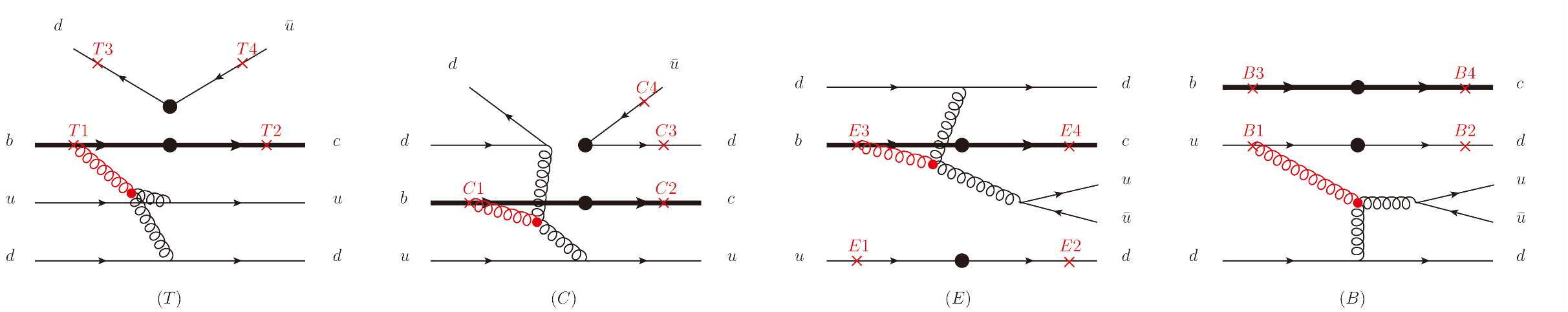 W-emission (T) diagrams
Three-gluons vertex (G) diagrams
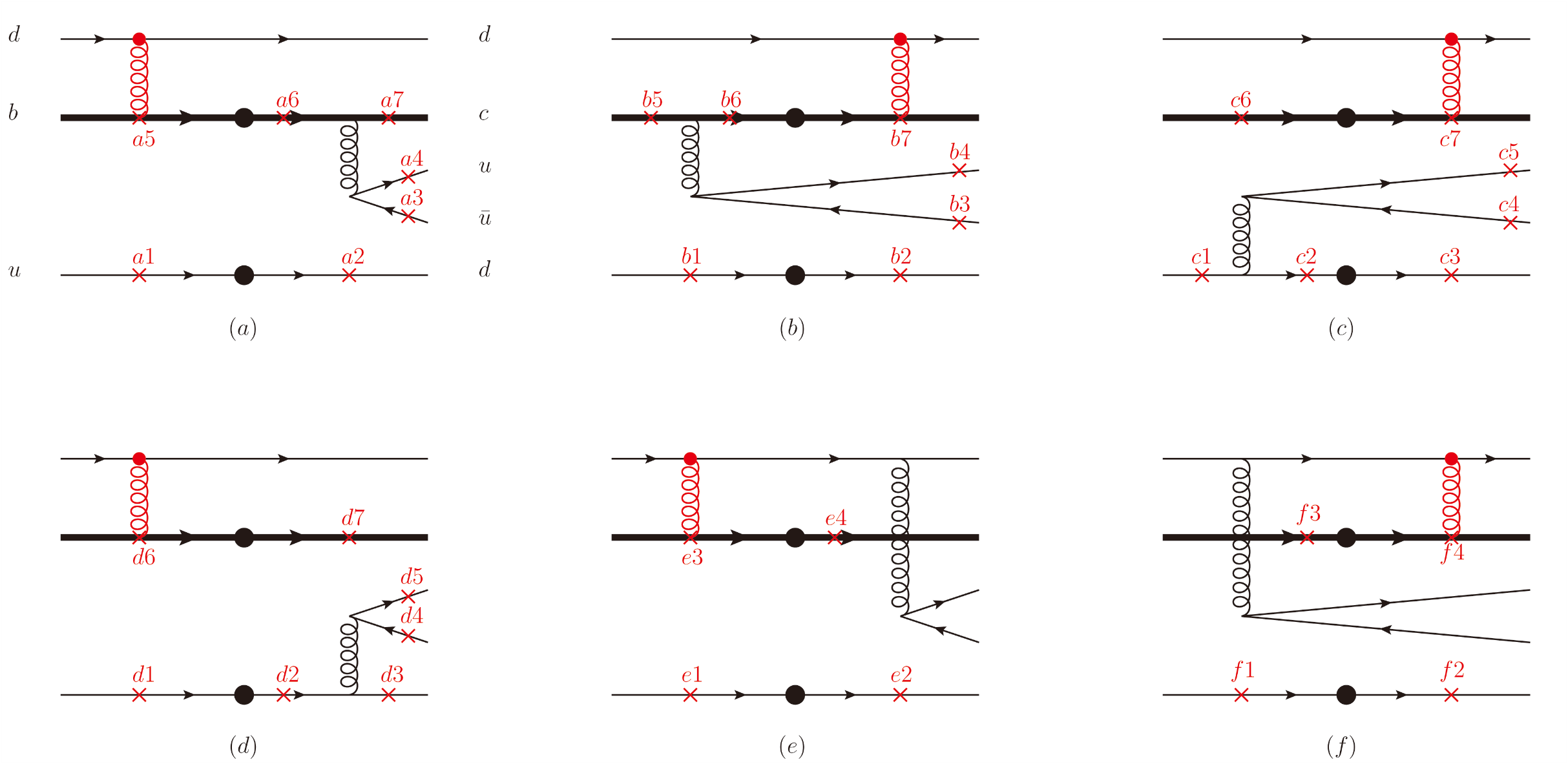 W-exchange (E) diagrams
02
FRAMEWORK
※ Kinematics
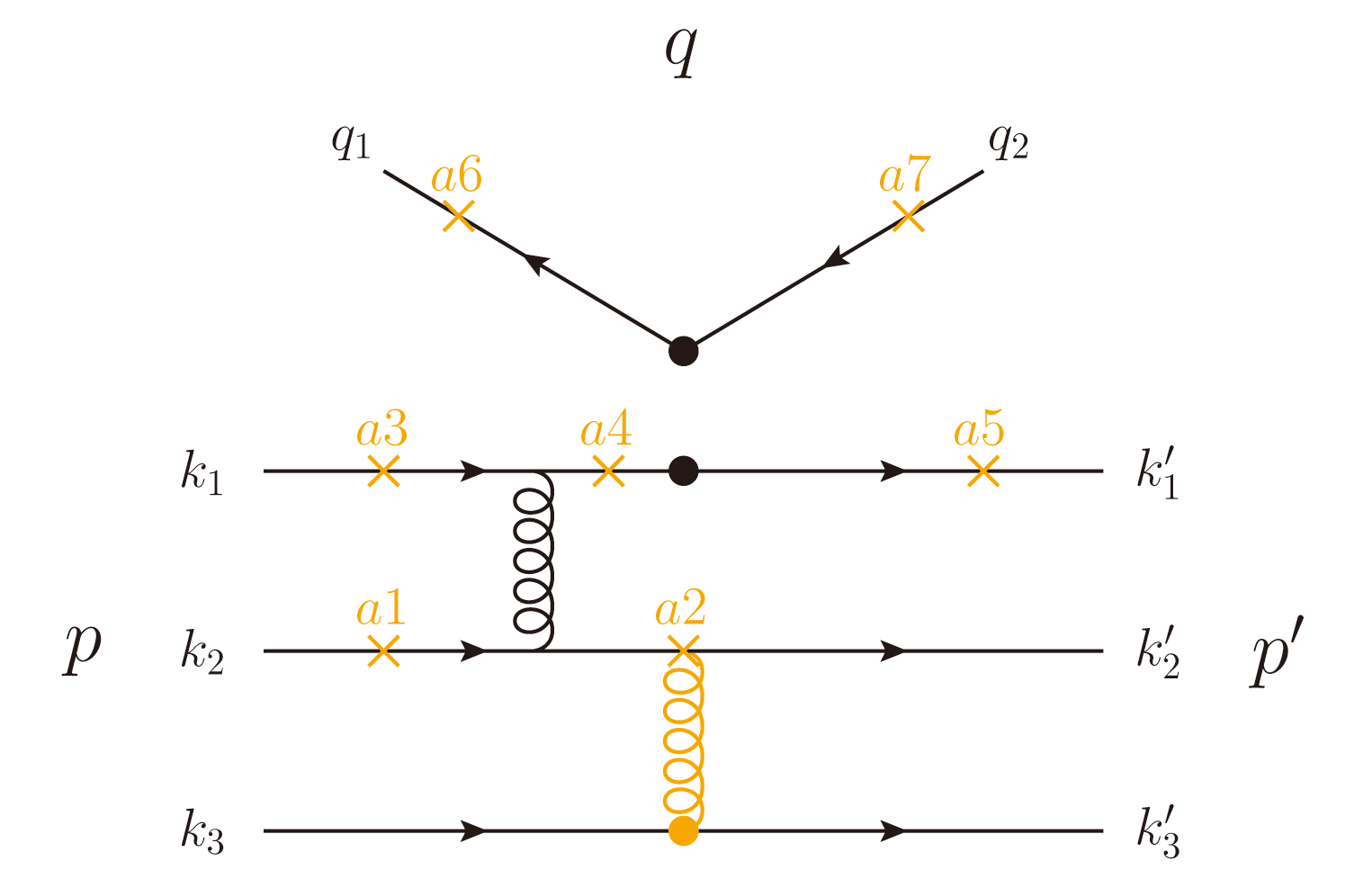 RESULTS
03
03
RESULTS
03
RESULTS
03
RESULTS
The factorizable contributions dominate over the nonfactorizable ones, the inter-ference between them will enhance the branching ratios by about 30%.
The decay amplitudes are governed by the T-type diagrams as it should be. The hierarchy pattern for their relative con-tribution satisfy T > C > G > E > B.
03
RESULTS
All the predicted asymmetry parameters are nearly -1, which indicate the V−A nature of the weak current and maximum parity violation.
03
RESULTS
Our results agree reasonably well with the results from the LFQM, CCQM. Despite a wide range of various predictions, they are still in the same order of magnitude.
03
RESULTS
The decay amplitudes are clearly governed by the nonfactorizable contributions.
03
RESULTS
03
RESULTS
SUMMARY
04
04
SUMMARY
HFCPV-2022
THANKS FOR ATTENTION
Report is completed, welcome to your discussion.
Chao-Qi Zhang